Цитология – наука о клеткеСТРОЕНИЕ и ДЕЛЕНИЕКЛЕТКИ
Автор: Першина О.В.
Учитель биологии 
ГОУ СОШ №405
 Москва. 2012
В 5-6-7 классахвы узнали, что клетка имеетГлавные органоиды:мембрана, цитоплазма, ядро.
Клетка состоит из:Поверхностного аппарата.Цитоплазмы.Ядерного аппарата.
Мембрана состоит из двух слоёв липидов и белков
Двойной слой липидов.
Функции мембраны:Сохраняет целостность клетки.Обеспечивает транспорт веществ из клетки и в клетку.
Транспорт через мембрануфагоцитоз и пиноцитоз
Фаги – пожиратели.
«Пинос-» – пью
Цитоплазма состоит из цитозоля и органоидов
Органоиды бывают их мембраны и немембранные.
Цитозоль – жидкая часть.
Мембранные органоиды состоят из двух мембран и из одной мембраны
Одномембранные 
ЭПС.
Аппарат Гольджи.
Лизосома.
Двумембранные
Митохондрии.
Немембранные органоиды: рибосомы и центриоли
Митохондрии – энергетические станции клетки
Состоят из внешней и внутренней мембраны.

В них вырабатывается АТФ – вещество богатое энергией.
ЭПС – эндоплазматическая сеть
Сеть полостей и канальцев.

В ней синтезируются и перемещаются вещества.
ЭПС – эндоплазматическая сеть
Бывает гладкая 
  и шероховатая.

Шероховатая ЭПС на поверхности имеет рибосомы.
Аппарат Гольджи - стопка  сплюснутых полостей.
Перестраивает, хранит вещества.

Образует лизосомы.
Лизосомы – пузырьки внутри которых содержатся ферменты.Ферменты расщепляют любые вещества.
Немембранные органоиды Рибосомы
Состоят из малой и большой субъединиц.

Синтезируют белки.
Немембранные органоиды Центриоли
Входят в состав клеточного центра.

Две трубочки под углом 900.

Участвуют в делении.
Отличия растительной клетки от животной
Растительная 
Имеет клеточную стенку из клетчатки.
Имеет вакуоль.
Имеет пластиды.
Запасающий углевод- крахмал.
Нет клеточной стенки.

Запасающий углевод – гликоген.
Ядерный аппарат – ядро,содержит ядрышко.
Ядерный аппарат содержит хромосомы.Хромосомы -  это ДНК.
Хромосомы хранят и передают информацию.
В ядре синтезируются рибосомы.
Размножение – увеличение количества. Размножение клеток происходит путем деления.
Деление клетки – жизненный цикл клетки.Деление состоит из фазы покоя и самого деления.
Интерфаза – фаза покоя.В интерфазу происходит: * удвоение ДНК (хромосом).*увеличение количества органоидов.*запасается энергия.
Деление клетки – митоз.Митоз состоит из 4-х фаз.
Профаза.
Метафаза.
Анафаза.
Телофаза.
Профаза:- исчезает ядерная оболочка.- центриоли расходятся к полюсам. -хромосомы укорачиваются.
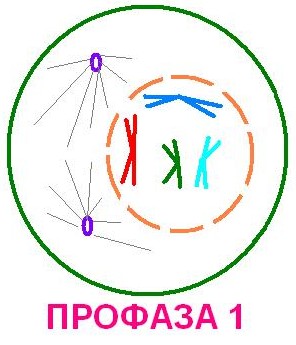 Метафаза: - хромосомы располагаются в плоскости «экватора».- центриоли на полюсах.- от центриолей нити прикрепляются к хромосомам.
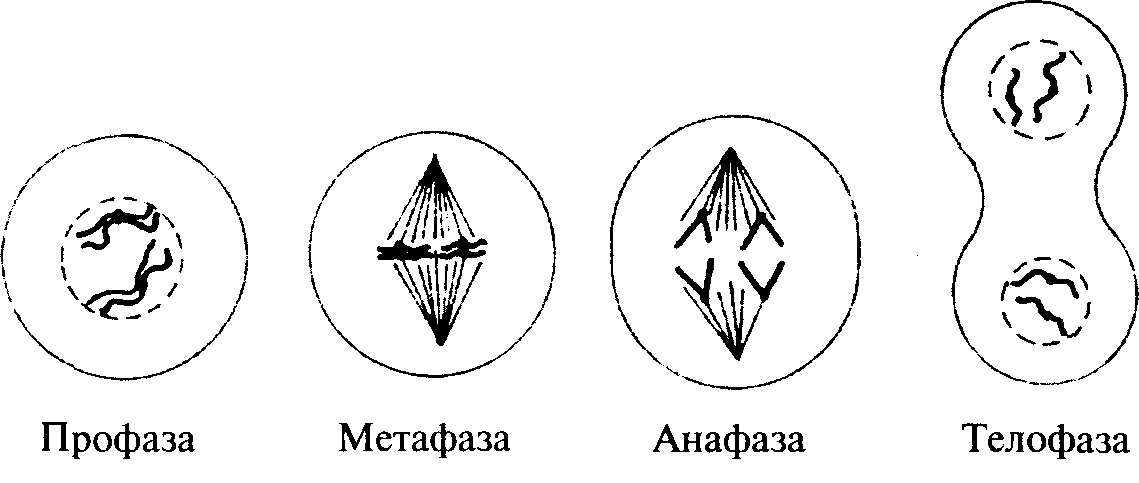 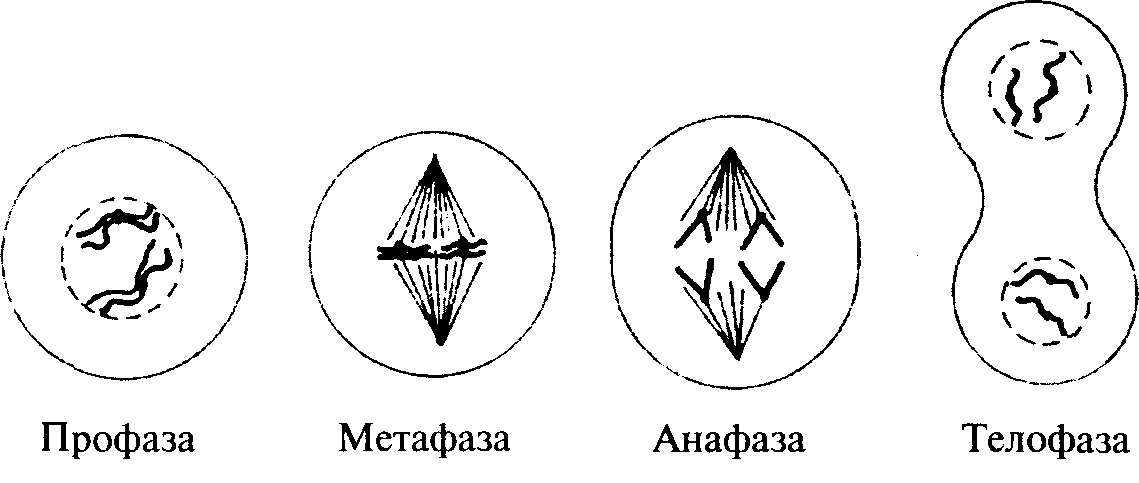 Анафаза: - нити сокращаются. - хромосомы разъединяются - и расходятся к полюсам.
Телофаза: - нити исчезают.- вокруг хромосом образуется   ядерная мембрана.
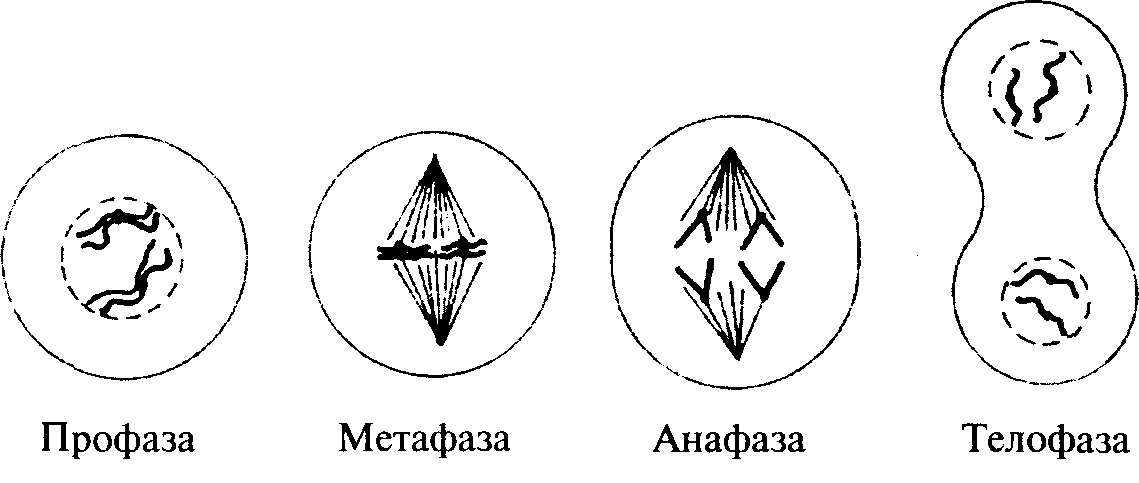 При делении дочерние клетки: - получают такой же набор хромосом как и у материнских.- дочерние клетки имеют одинаковый набор хромосом.
Значение деления клетки:* Рост организма.* Регенерация (восстановление) тканей.
Спасибо за внимание)))
Запиши 
 Д/З.